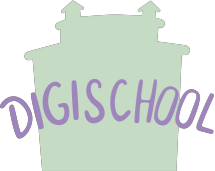 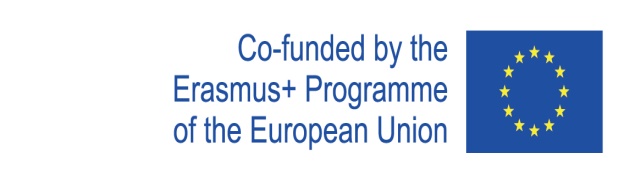 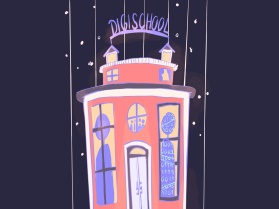 Digi school BIOLÓGIA
2020-1-SK01-KA226-SCH-094350
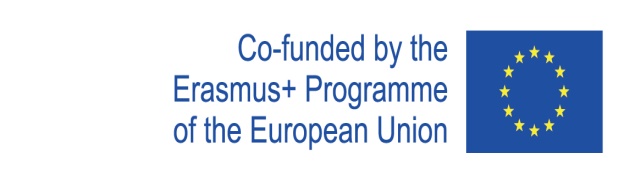 PREDMET: SEMINÁR Z BIOLÓGIE
ŠPECIFIKÁCIA: Stonka
VEK ŠTUDENTOV: 18-19
1 HODINA : 45 min
2020-1-SK01-KA226-SCH-094350
‹#›
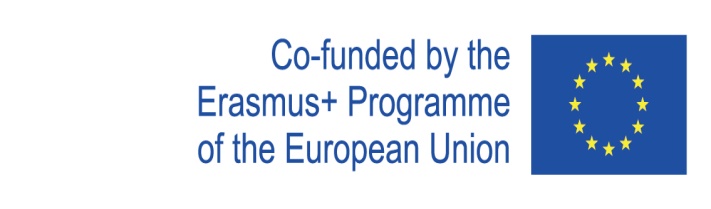 Or use diagrams to explain complex ideas
01
Charakteristika a funkcie
02
Stavba
Metamorfózy
03
Edukačné materiály
04
2020-1-SK01-KA226-SCH-094350
‹#›
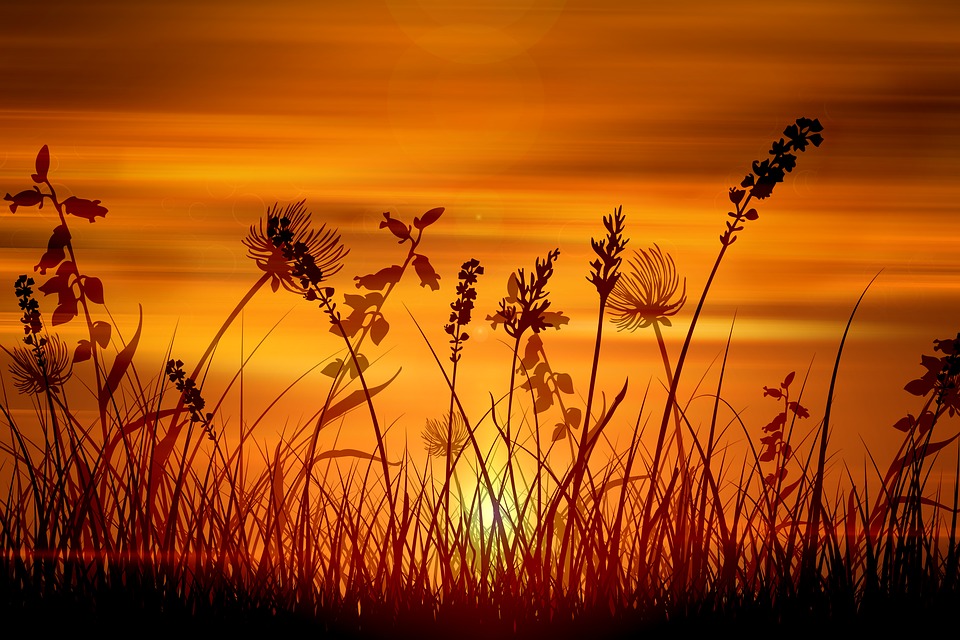 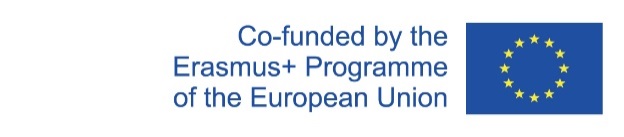 1
Charakteristika a funkcie
2020-1-SK01-KA226-SCH-094350
‹#›
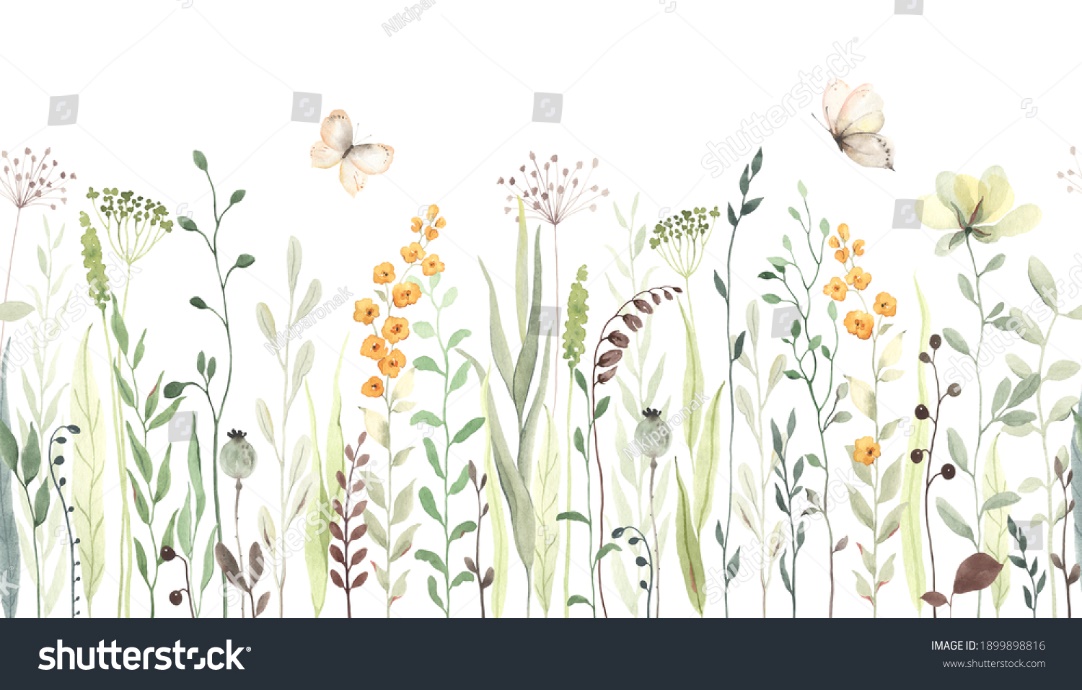 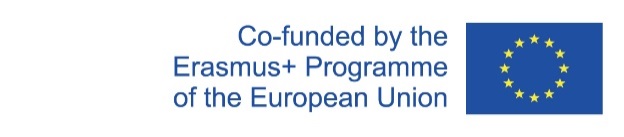 Základné informácie
zvyčajne nadzemný vegetatívny orgán
dužinatá – majú ju byliny – byľ, stvol, steblo 
drevnatá – majú ju dreviny – strom, ker, poloker

Funkcie:
primárne
mechanická – spevňovanie rastliny a priestorové rozmiestnenie vegetatívnych a generatívnych orgánov
transportná – vedenie živín z koreňa do listov a organických  látok z listov na miesta spotreby

Sekundárne
zásobná 
asimilačná
vegetatívna – nepohlavné rozmnožovanie napr. hľuzy zemiaka, jahoda
2020-1-SK01-KA226-SCH-094350
‹#›
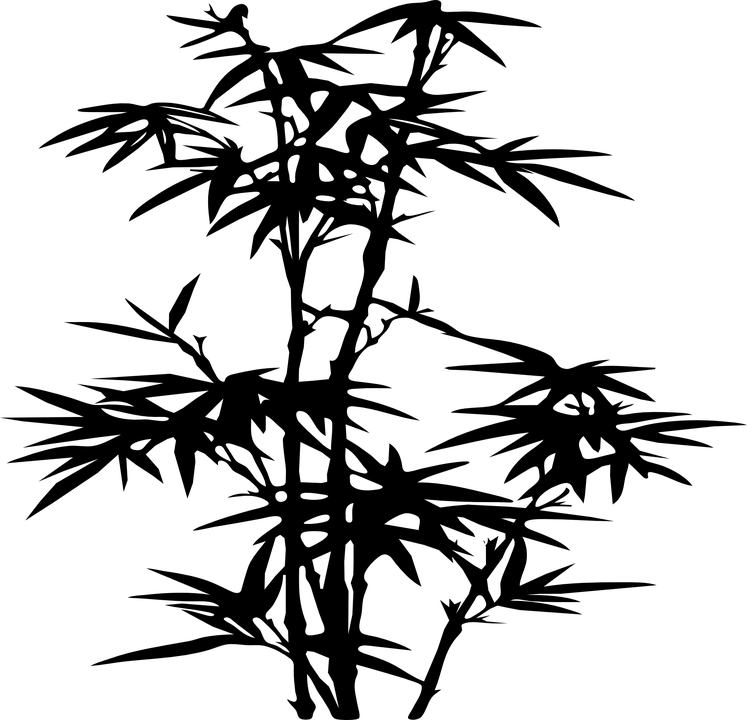 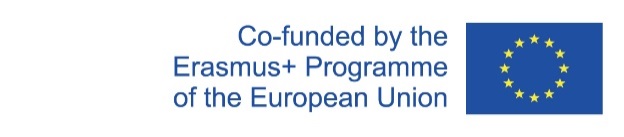 2
Stavba
2020-1-SK01-KA226-SCH-094350
‹#›
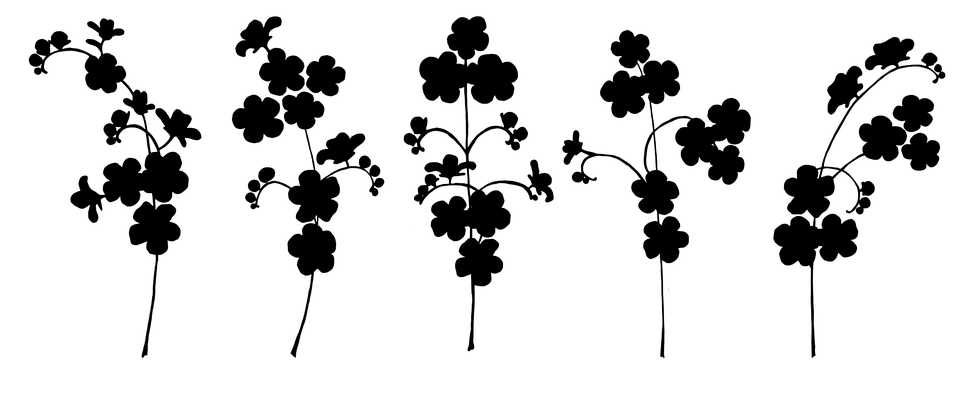 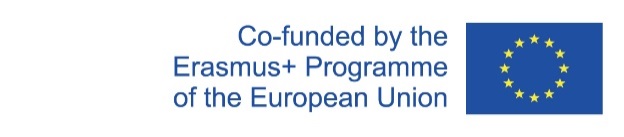 Základné informácie
Anatomická stavba:

pokožka (epiderma) – tvoria ju tesne k sebe priliehajúce bunky, na vonkajšej strane má kutikulu a trichómy. U niektorých druhov môžu byť prítomné aj emergencie. Niekedy je inkrustovaná SiO2 (čeľaď prasličkovité).

primárna kôra – jej súčasťou sú živicové, silicové kanáliky, mliečnice a základné pletivá. Delí sa na exodermu, mezo- a endodermu. Endoderma má vo svojich bunkách veľa škrobových zŕn, preto sa nazýva aj škrobová pošva.

stredný valec – tvoria ho 
pericykel – je obvodové pletivo stredného valca, delením jeho buniek vznikajú 	bočné stonky 
cievne zväzky – všetky typy okrem radiálneho, hlavne kolaterálny, koncentrický
stržeň a stržňové lúče – tvorené parenchymatickými bunkami obklopenými                                sklerenchymatickými.
2020-1-SK01-KA226-SCH-094350
‹#›
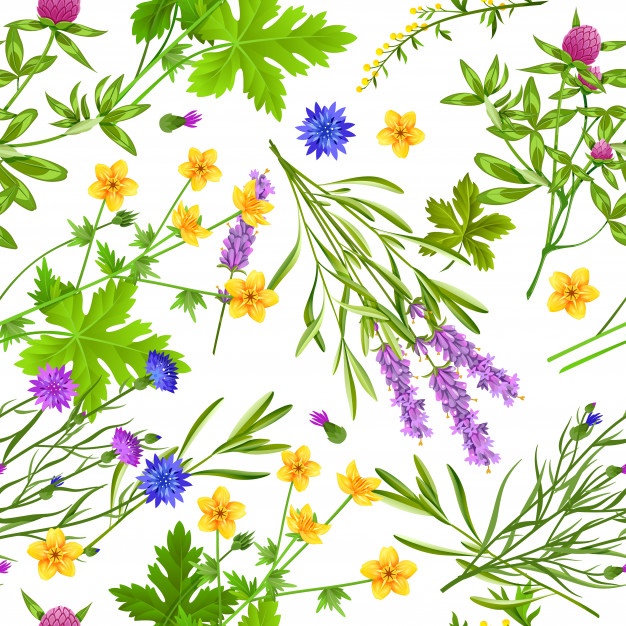 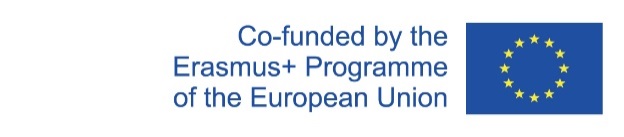 3
Metamorfózy
2020-1-SK01-KA226-SCH-094350
‹#›
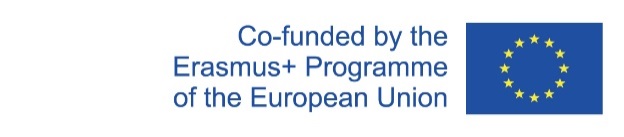 Základné informácie
funkčné zmeny stonky počas evolúcie

poplazy – jahoda, fialka,
podzemky – metamorfované stonky so šupinovitými listami a púčikmi, majú zásobnú, rozmnožovaciu funkciu napr. kosatec, konvalinka, pýr, praslička,
brachyblast – skrátená bočná stonka, môže niesť listy – ihlice  (borovica, smrekovec), alebo kvety (jabloň)
úponky – vznikli premenou bočných stoniek, umožňujú prichytenie rastliny k opore napr.  vinič, tekvica,
asimilačné stonky – preberajú funkciu asimilačných listov, lebo listy sa redukujú (chvojník)
stonkové hľuzy – plnia najmä zásobnú a rozmnožovaciu funkciu napr. ľuľok zemiakový (zemiak), kaleráb.
cibuľová hľuza – šafran, jesienka
2020-1-SK01-KA226-SCH-094350
‹#›
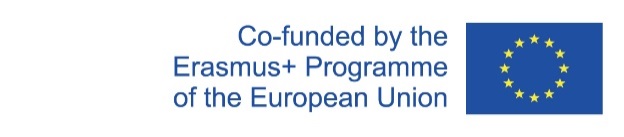 4
Edukačné materiály
2020-1-SK01-KA226-SCH-094350
‹#›
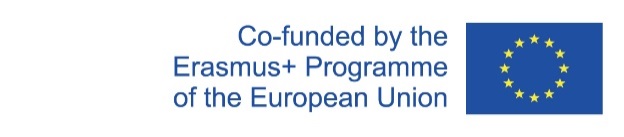 Základné informácie
Žiaci pracujú v štyroch skupinách.
Každá skupina musí urobiť obe aktivity.
V learningapps v aktivite Šibenica hľadajú správne pojmy súvisiace so stonkou. Šibenica
V ďalšej aktivite hľadajú pojmy a im zodpovedajúce definície. Hľadanie párov
Skupina, ktorá bude hotová ako prvá so všetkými správnymi odpoveďami, vyhráva.
2020-1-SK01-KA226-SCH-094350
‹#›
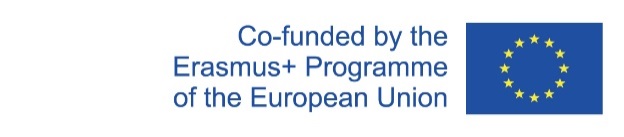 Vzdelávacie materiály
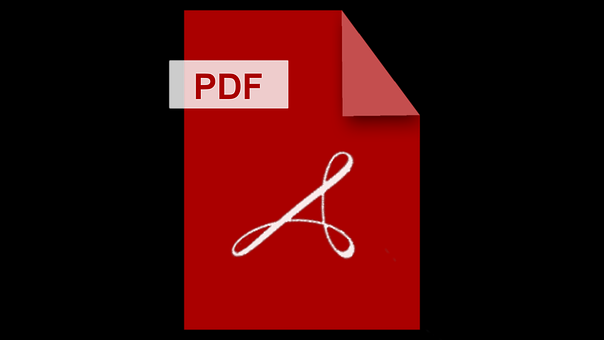 Poznámky
2020-1-SK01-KA226-SCH-094350
‹#›
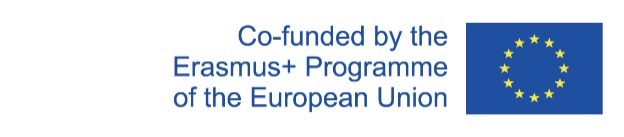 ZDROJE
K. Ušáková a kol: Biológia pre gymnáziá 1 ISBN 80-10-00990-3
J. Višňovská a kol.: Biológia pre 2. ročník gymnázia a 6. ročník gymnázia s osemročným štúdiom ISBN 978-80-10-02286-1
J. Križan: Maturita z biológie ISBN 80-07-01145-5
2020-1-SK01-KA226-SCH-094350
‹#›
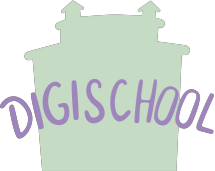 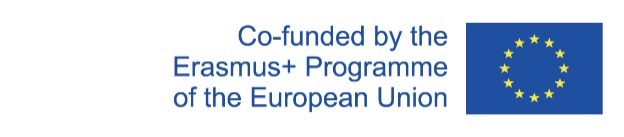 EN The European Commission's support for the production of this publication does not constitute an endorsement of the contents, which reflect the views only of the authors, and the Commission cannot be held responsible for any use which may be made of the information contained therein.
SK Podpora Európskej komisie na výrobu tejto publikácie nepredstavuje súhlas s obsahom, ktorý odráža len názory autorov, a Komisia nemôže byť zodpovedná za prípadné použitie informácií, ktoré sú v nej obsiahnuté.
2020-1-SK01-KA226-SCH-094350
‹#›